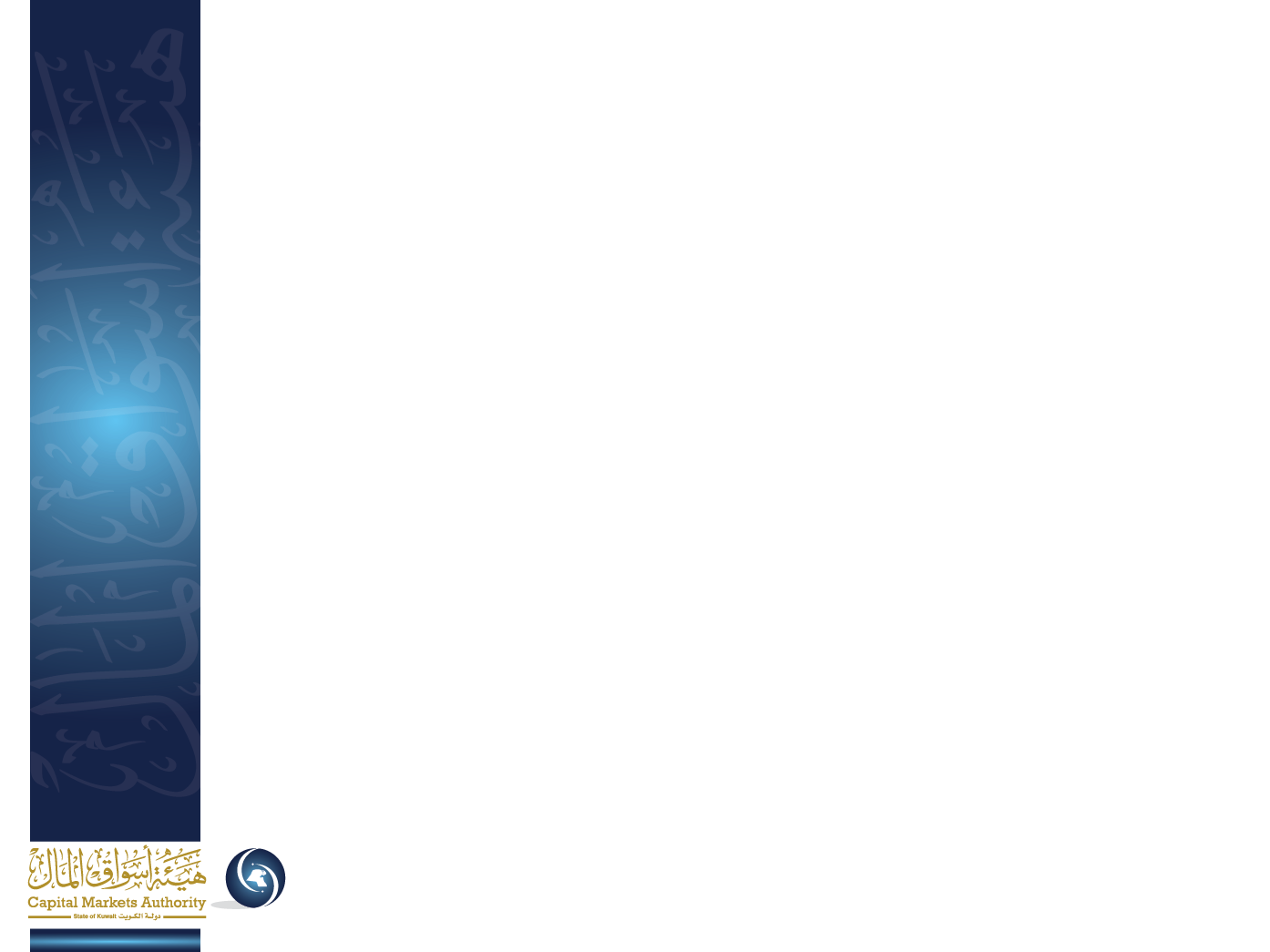 ورشة عمل
لجنة الشكاوى والتظلمات
الإختصاصات والإجراءات

اسم المحاضر: د. عدنان السلطان
رئيس لجنة الشكاوى والتظلمات

التاريخ : 2015/10/13
مقدمــــــــة
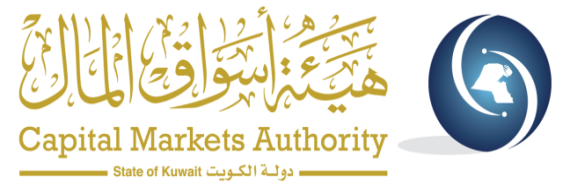 تعقد هيئة أسواق المال هذه الورشة بغرض توعية الأفراد والأشخاص المرخص لهم والمعنيين بأحكام القانون رقم 7 لسنة 2010 بشأن إنشاء هيئة أسواق المال وتنظيم نشاط الأوراق المالية, وبيان دور لجنة الشكاوى والتظلمات في تحقيق الأهداف التي أنشأت من أجلها هيئة أسواق المال, وذلك من خلال التعريف بإجراءات تقديم الشكاوى والتظلمات الى الهيئة بإعتبارها الجهة الرقابية المعنية بضمان الالتزام بالقوانين واللوائح ذات العلاقة بنشاط الأوراق المالية.
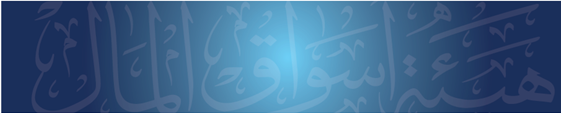 2
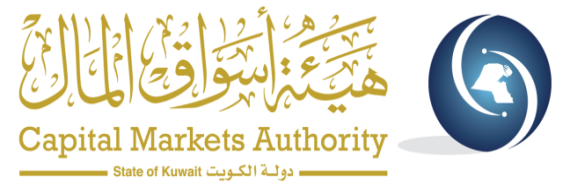 تشكيل لجنة الشكاوى والتظلمات :
المادة (15) من القانون رقم 7 لسنة 2010:
تنظم في الهيئة لجنة لتلقي الشكاوى والتظلمات يجوز لكل ذي مصلحة أن يتقدم بالشكوى إليها من أي خطأ يقوم به أحد الأشخاص المرخص لهم، كما تتلقى التظلمات من القرارات التي تصدرها الهيئة. وتنص اللائحة التنفيذية على المواعيد والاجراءات وقواعد عمل اللجنة وقواعد وإجراءات الطعن على قراراتها أمام المحكمة المختصة.
المادة (47) من اللائحة التنفيذيه : 
يشكل المجلس لجنة لتلقي الشكاوى والتظلمات، تتكون من ثلاثة أعضاء على الأقل، يحددمن بينهم رئيساً. وتتلقى اللجنة الشكاوى من كل ذي مصلحة عن أي خطأ يقوم به أحد الأشخاص المرخص لهم، والشكاوى المقدمة إليها بشأن المخالفات والجرائم المنصوص عليها فى القانون.
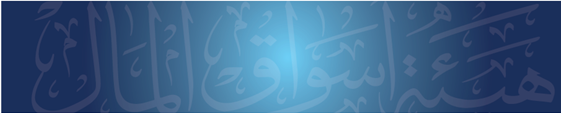 3
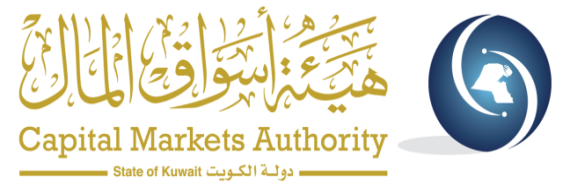 لجنة الشكاوى والتظلمات :
الشكاوى

 تعريف - إجراءات - نطاق السلطة
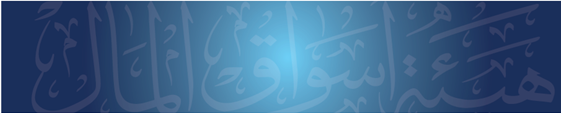 4
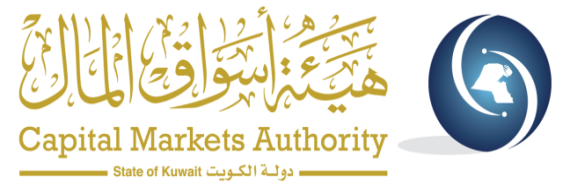 الشكاوى
التعريف : 

أي شكوى من كل ذي مصلحة عن أي خطأ يقوم به أحد الأشخاص المرخص لهم وفقاً لأحكام القانون رقم 7 لسنة 2010 واللائحة التنفيذية والتعليمات والقرارات الصادرة من مجلس المفوضين.
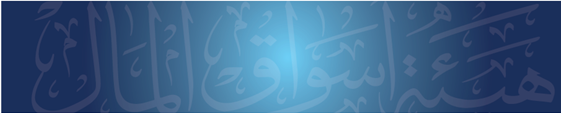 5
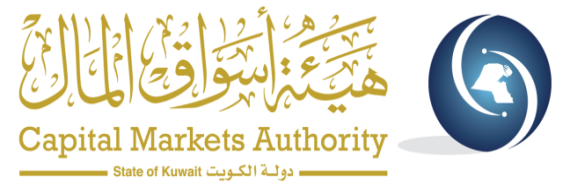 إجراءات تقديم الشكوى :
تقدم الشكاوى الى أمين سر اللجنة وتسجل في سجل معد يسمى سجل الشكاوى.
تكون الشكوى مكتوبة، وتشتمل على بيانات الشاكي وصفته ومهنته وعنوانه شاملاً بيانات الرقم المدني والهاتف والفاكس والبريد الإلكتروني, فحوى الشكوى والمستندات المؤيدة لها, توقيع الشاكي وتاريخ تقديم الشكوى, بيانات المشكو بحقه وعنوانه شاملاً الهاتف والفاكس والبريد الإلكتروني.
يودع الشاكي عند تقديم الشكوى في خزينة الهيئة مبلغاً غير قابل للرد، وقدره 100 دينار كويتي، ويعطى لمقدمها إيصالاً مؤرخاً بذلك.
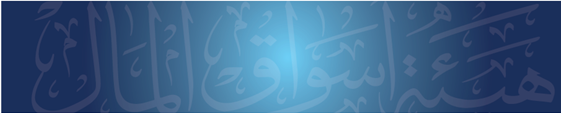 6
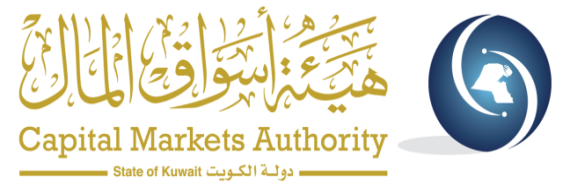 إجراءات تقديم الشكوى :
تجري اللجنة تحقيقاً إدارياً في الشكوى المقدمة بشأن المخالفات، وتبت فيها على النحو التالي : 
1. حفظ الشكوى.
2. الإحاله إلى مجلس التأديب.
3. الاحاله إلى النيابة العامة في حال وجود شبهة جريمة جنائيه.
تبت اللجنة بالشكوى خلال ثلاثين يوماً من تاريخ تقديمها، ولها قبل إصدار قرارها سماع أقوال ذوي العلاقه، أو استيفاء الرد على إستفسارات اللجنه وطلباتها.
تخطر اللجنة صاحب الشكوى بقرارها خلال أسبوع من تاريخ البت فيها
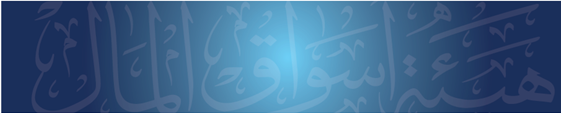 7
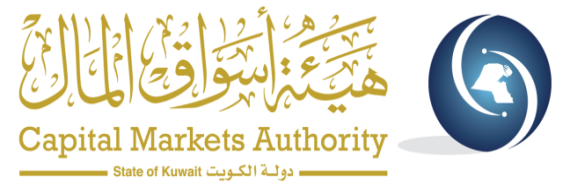 تابع إجراءات تقديم الشكوى :
يجوز لمقدم الشكوى التظلم من قرار اللجنة خلال أسبوع من تاريخ إخطاره أو علمه بالقرار.
لايجوز تقديم الشكوى مرة أخرى من قبل الشاكي نفسه في شكوى سابقه لنفس الاسباب.
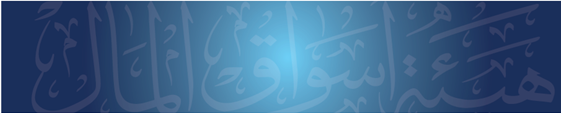 8
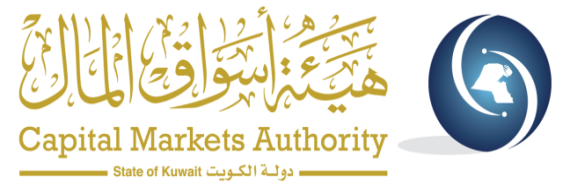 لجنة الشكاوى والتظلمات :
التظلمات
 تعريف - إجراءات - نطاق السلطة
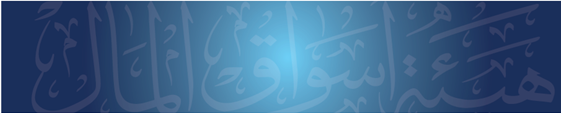 9
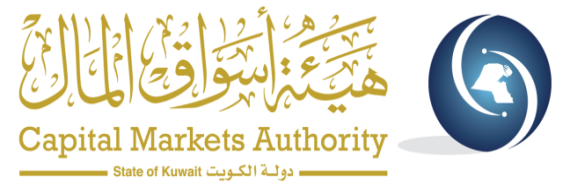 التظلمات :
التعريف : 

تتلقى اللجنة التظلمات من أصحاب الشأن من القرارات الصادرة من هيئة أسواق المال طبقاً لأحكام القانون وهذه اللائحة والقرارات الصادرة تنفيذاً لهما.
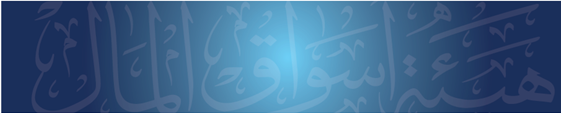 10
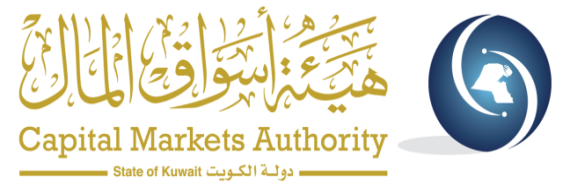 إجراءات تقديم التظلم :
يقدم التظلم الى أمين سر اللجنة ويسجل في سجل معد يسمى سجل التظلمات وتسليم المتظلم صورة من تظلمه مثبتاً عليها رقم القيد وتاريخه.
يكون التظلم مكتوب ويشتمل على بيانات المتظلم ومهنته وعنوانه شاملاً بيانات الرقم المدني والهاتف والفاكس والبريد الإلكتروني, وتاريخ صدور القرار المتظلم منه وتاريخ إخطار المتظلم أوعلمه به , وموضوع التظلم والأسباب التي بني عليها، وترفق بالتظلم المستندات المؤيدة له.
يودع المتظلم عند تقديم التظلم مبلغاً وقدره 500 دينار كويتي، يرد إليه إذا صدر قرار لجنة الشكاوى والتظلمات بقبول التظلم  وذلك بعد خصم (10% ) منها كرسم.
يتم تحديد تاريخ لنظر التظلم ويخطر به المتظلم للحضور أمامها بنفسه أو بوكيل عنه أو من يمثله قانونياً.
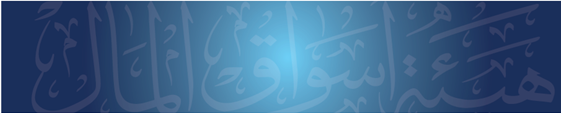 11
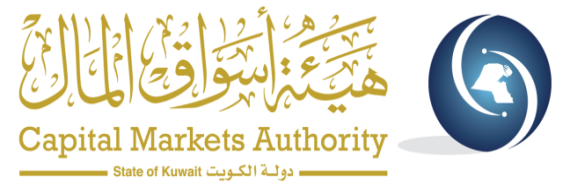 تابع إجراءات تقديم التظلم :
للجنة أن تطلب من ذوي الشأن ما تراه من إيضاحات ومستندات. 
تبت اللجنة في التظلم بقرار مسبب خلال ثلاثين يوماً من تاريخ عرضه عليها أو من تاريخ استيفاء الإيضاحات التي طلبتها على حسب الأحوال, على النحو التالي :     
                     1. قبول التظلم في حال إستيفاء الشكل والموضوع.
                    2. رفض التظلم في حال عدم إستيفاء الشكل أو الموضوع.
قرارات اللجنة بالبت في التظلم نهائية بالنسبة إليها.
ترفع قرارات اللجنه إلى مجلس المفوضين في هيئة أسواق المال ويخطر المتظلم بتلك القرارت.
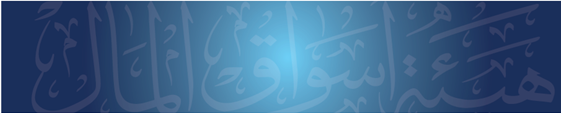 12
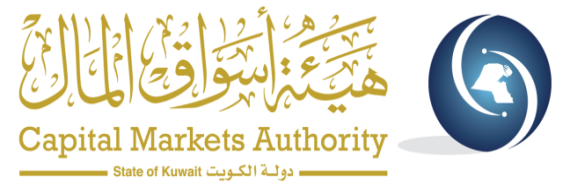 علاقة اللجنة بالهيئة :
علاقة اللجنة بمجلس مفوضي هيئة أسواق المال :
تتم لقاءات دورية بين اللجنة والمجلس تتضمن مراجعه لعمل اللجنه وعدد وطبيعه الشكاوى والتظلمات , وكذلك تبادل وجهات النظر وتداول التطورات والمعوقات والتحديات.
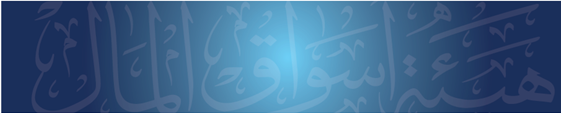 13
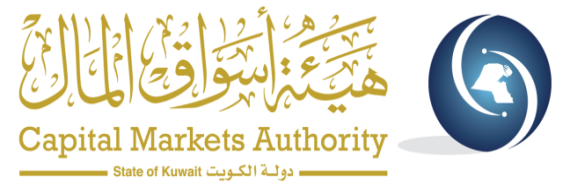 علاقة اللجنة بالهيئة :
علاقة اللجنة بمجلس التأديب بهيئة أسواق المال :
إحالة ملفات الشكاوى إلى المجلس التأديبى في حال تبين للجنة ثبوت مخالفة المشكو بحقه لأحكام القانون رقم 7 لسنة 2010 بشأن إنشاء هيئة أسواق المال ولائحته التنفيذية وكافة القرارات والتعليمات الصادره من الهيئة .
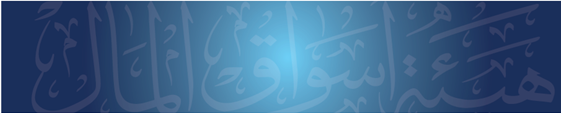 14
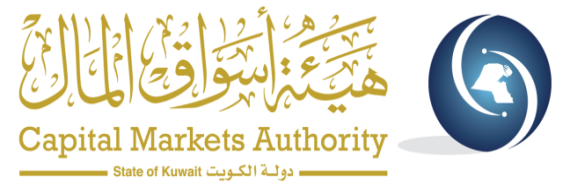 علاقة اللجنة بالهيئة :
علاقة اللجنة بإدارات هيئة أسواق المال :
إن طبيعه عمل اللجنه يؤكد علاقه تعاون مهني وثيقة مع الادارات المعنيه في هيئه أسواق المال سواء عند البحث في طبيعة الشكوى المقدمه أو البحث في ظروف تطبيق القرار المتظلم منه.
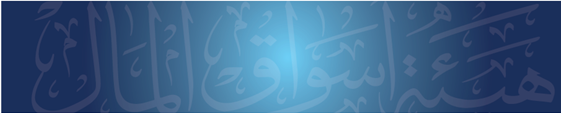 15
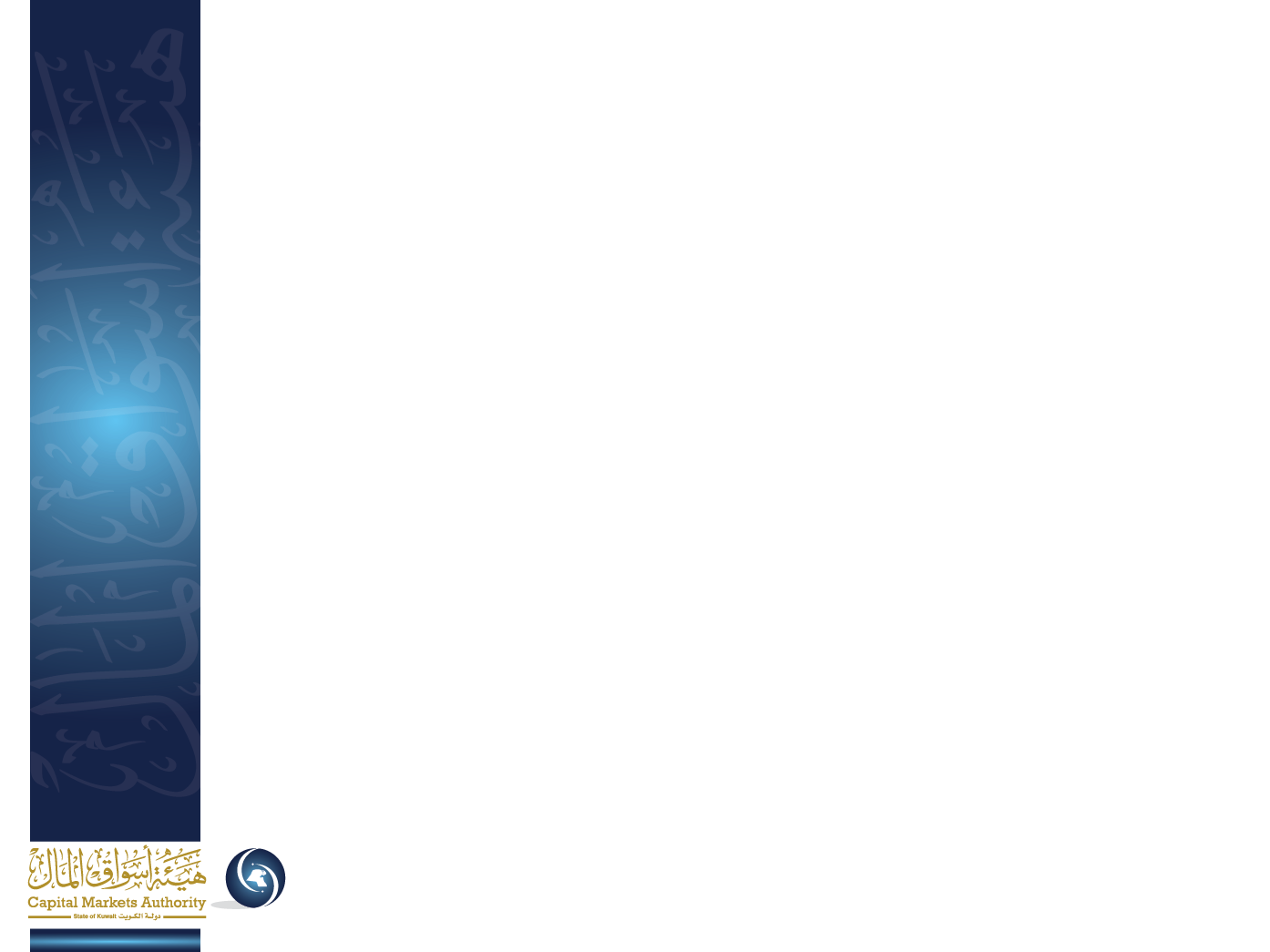 مع أطيب التمنيات،،،